Veebikoolitus "Tervist edendav tööandja" sissejuhatav osa
26.02.2025
Päevakava:
Tööinspektsiooni töökeskkonna konsultant Piret Kaljula räägib teemal „Ohutusest ja ennetamisest töökeskkonnas“, kuidas saavad ettevõtjad töökohtades töötajate tervise ja heaoluga süsteemselt tegeleda, mida silmas pidada ennetuse teemadel, kuidas kujundada turvalist, tervist väärtustavat, tervislikke eluviise soodustavat töökeskkonda. Millist kasu toob ettevõttele "Tervist edendava töökoha" märgis ja kuidas seda taotleda. 
Eesti Töötukassa personali peaspetsialist Evelin Ausmees räägib teemal „Töötukassa kui tervist edendav organisatsioon“. Praktilised näited, kuidas väikese eelarve ja töötajate abiga saab ära teha palju organisatsiooni vaimse ja füüsilise tervise heaks.
Küsimused-vastused
Orienteeruv lõpp 15.30
Miks liituda TET-võrgustikuga?
olles liitunud võrgustikuga, on võetud ka tööandjana omamoodi kohustus, mis motiveerib tervisedendusega tõsisemalt tegelema;
võrgustiku kaudu jagatakse infot, ühisüritusi ja kampaaniaid, milles osalemine soodustab tervistedendava mõtteviisi kujunemist;
võrgustikuliikmete head praktikat on võimalik saada ning jagada erisuguste tegevuste raames (nõustamine, koolitused, seminarid, kovisioonid).
TET-võrgustiku eesmärk on:
eri asutuste, ettevõtete ja organisatsioonide spetsialistide koondamine heade kogemuste jagamiseks;
organisatsioonide toetamine töökeskkonna arendamisel ja töötajate terviseteadlikkuse parandamisel;
kutsehaiguste, tööohutuse ja tööst põhjustatud haiguste parem ennetamine töökohal.
Terviseinfo.ee
Algatame maakondades tööandjatele kovisioonigruppe töökoha tervisedenduse teemadel
Kellele mõeldud?
Sihtrühmaks on organisatsioonides töötajate heaolu, töötervishoiu, tööohutuse, tervisedendusega tegelevad spetsialistid, personalitöötajad, töökeskkonnavolinikud, tervisetiimide liikmed või teised töötajad, kelle ülesandeks on need tegevused seatud. Ootame organisatsioonist ühte esindajat, kellel on huvi ja võimalus osaleda.
Kovisioonigrupis on 8–10 liiget eri organisatsioonidest. Gruppide moodustamisel arvestame võimaluse korral osalejate asutuste suurusega ja et grupis oleks nii pikema tervisedenduse kogemusega kui ka väiksema kogemusega spetsialistid. 
Kovisioonigrupis osalemine on vabatahtlik ja tasuta. Eeldame, et registreerujatel on võimalik panustada aega ja osaleda enamikel kohtumistel, mille grupp lepib kokku juba esimesel kohtumisel.
„Sain väga häid kontakte kovisioonigrupist, kellega aegajalt olen suhelnud ka väljaspool kovisiooni. Lisaks silmast-silma kohtumine arendab ka omavahelist suhtlust, mida väärtustan tohutult.“
/Tagasiside 2024.a kovisioonigrupis osalejalt/
Miks on kovisioon kasulik?Järvamaal plaanime samuti alustada TET kovisioonidega
Kovisioonikohtumiste vältel saavad osalejad jagada oma töökogemusi, leida võimalikke lahenduskäike tekkinud konkreetsetele töötajate tervise ja töökeskkonna kujundamisega seotud murekohtadele või hoopis saada kohtumise raames ideid, kuidas jõuda soovitud eesmärgini. Kovisioonigruppide üks eelis on see, et õpitakse üksteist paremini tundma. Nii on lihtsam sama valdkonna spetsialistidel otse üksteisega suhelda, küsida ka kovisiooniväliselt nõu või jagada koostööplaane.
Kovisioonide käigus kasutatavat metoodikat rakendatakse edukalt töökogukondade siseselt, et toetada töötajate gruppe, võimestada töökaaslasi, leida keerukustele lahenduskäike erisuguste kogumuste baasilt jne. Kovisioon võib olla seega oluline tööriist, et toetada töötajate vastupidavust töö negatiivsete mõjudega toimetulekul ja vähendada läbipõlemise ohtu. Seda rakendatakse mitmes valdkonnas, näiteks sotsiaal- või haridusvaldkonnas töötajate professionaalse arengu toetamisel, tervishoiutöötajate seas ravikogemuste jagamisel, klienditeeninduses kliendikogemuse parandamisel, ka tehnoloogiavaldkonnas innovaatiliste lahendustega kursis olemisel ja info jagamisel. 
„Sa ei ole oma muredega üksi – teistelgi on sarnaseid muresid, mida koos lahendada saab palju suurema efektiga. Kovisiooniringis teiste arutelu kuulata oli tõeline ahhaaa-moment, väga palju taipamisi tuli peegeldusi kuulates.“ /Tagasiside 2024. a kovisioonigrupis osalejalt/
Mis on kohtumiste sisu?
Kohtumise sisu loovad osalejad ise vastavalt oma töötajate tervise ja töökeskkonna kujundamisega seotud teemadele, mis on kas olnud või on hetkel aktuaalsed. 2024. a Harjumaa gruppide lõpukohtumisel kaardistasid osalejad tagasisidena teemad, mis eelkõige vastasid nende seatud ootustele:
vaimse tervise teemadel erisugused rakendatavad tegevused
senisest enamate töötajate motiveerimine, kaasamine või nügimine tervist toetavate valikute tegemisel ja tegevustesse kaasatulemisel
muutusterohketel aegadel töötajate vaimse heaolu toetamise kogemused.
„Tervist edendav töökoht“ märgis  - sellest lähemalt juttu 13.03.2o25 meie kohtumise II osas
„Tervist edendav töökoht“ märgise väljaandmise eesmärk on tunnustada organisatsioonide järjepidevat panustamist oma töötajate tervisesse ja heaolusse. Tervise edendamine töökohal on turvalise, tervist väärtustava, tervislikke eluviise ja valikuid soodustava keskkonna kujundamine. “Töökogukonnad on oluline keskkond rahvatervise kujundamisel, kus tööealise elanikkonna tervisekäitumist saab mõjutada selles suunas, et meie tervena elatud eluaastad kasvaksid jõudsamalt ning inimestel oleks võimalus olla kaasatud tööturul kauem, kui see on praegu näiteks tervisest tulenevate piirangute tõttu,“ kommenteeris Katrin Kärner-Rebane, Tervise Arengu Instituudi paikkondade tervise edendamise osakonna vanemspetsialist.  
Töötajate suurema motivatsiooni ja tootlikkusega kaasneb positiivse ja hooliva tööandja maine, mida „Tervist edendav töökoht“ märgis kannab. Märgise olemasolu näitab, et selles asutuses on inimesed tähtsal kohal. Töötajate tervis ja heaolu on väärtus, mis pakub palju rohkemat, kui esmapilgul võib tunduda. Hästi hoitud töötaja panustab rohkem ning pakub seeläbi ettevõttele suuremat kasu. Kindlasti on tervisedendus töökohal üks tugev argument ka uute töötajate värbamisel.
https://www.tai.ee/et/tervis-ja-heaolu/tervise-edendamine-tookohal
Noppeid ühe ettevõtte praktikast..
Kujundage töökorraldus, mis toetab töötajate heaolu ja vaimset tervist 
1. Toetava organisatsioonikultuuri arendamine – kultuur, kus ebaõnnestumistest õpitakse. 
2. Paindlik töösuhe. Tööaja paindlikkus ja kaugtöö võimaluse pakkumine on märk sellest, et ettevõttes on usalduslik töökultuur. 
3. Liikumisharjumuste muutmine töökohal. Kindlaks määratud terviserajad nii sise- kui ka välitingimustes toimivad praeguseks juba väga hästi. 
4. Õpitoad harrastuste tutvustamiseks. Ettevõtte töötajad tegelevad eri spordialadega. 
5. Hüvitised on olulised tervise edendamiseks ja seda nii vaimset kui ka füüsilist tervist silmas pidades. 
6. Pere ja tööelu ühitamine. See on tööandjate seas küll juba aastaid aktuaalne olnud, ent olukorras, kus kulude vähendamine on taas päevakorras, on seda hea meelde tuletada.
7. Vähemuste (eri huvirühmad) toetamine. Näiteks lapsehoolduspuhkuselt naasvad töötajad, kellele pole sama tööd enam pakkuda. Tavaliselt on inimene pikalt ettevõttest eemal olnud ja ettevõte on palju muutunud. Ent see inimene on ettevõtte töötaja ja oluline on tema ettevõttesse jäämise nimel mõelda läbi kõik variandid, et teha uus pakkumine. 
8. Sisemised praktikaprogrammid. Sellised programmid on mõeldud nii töötajale, kes on lapsehoolduspuhkuselt tööle tagasi tulnud, kui ka inimesele, kelle töövõime on mingil põhjusel vähenenud, nt seeniorid.
9. Ühiskondlik vastutus. Paljud tööandjad pakuvad töötajatele võimalust tegeleda heategevusega, mis vaimset tervist samuti toetab. Vaimse tervise toetamine töökohal vajab aga integreeritud ja järjepidevat tegutsemist. 
Nähtamatu vägivald töökohal. Sekkumiste valikul keskenduge sellisele kombinatsioonile, mis töötab.
Töötajate hea vaimse tervise tagamine on oluline osa töökoha heaolu ja produktiivsuse hoidmisest. Siin on mõned peamised võtmed, mis aitavad töötajate vaimse tervise edendamisel:
Toetav ja positiivne töökeskkond – Loodud peaks olema keskkond, kus töötajad tunnevad end turvaliselt, väärtustatuna ja toetatuna. Positiivne suhtumine kolleegidesse ja juhtkonda aitab vähendada stressi ja ärevust.
Paindlikkus ja töö ja eraelu tasakaal – Paindlik tööaeg ja võimalus kaugtööd teha aitavad töötajatel paremini oma töö- ja eraelu tasakaalustada, mis on vaimse tervise seisukohalt oluline.
Avatud suhtlus ja kuulamine – Töötajad peaksid teadma, et nad saavad oma muresid ja murettekitavaid küsimusi turvaliselt jagada. Avatud ja aus suhtlus tööandja või meeskonnaliikmetega loob usaldust ja aitab ennetada vaimse väsimuse ja läbipõlemise teket.
Töötajate koolitus ja arenguvõimalused – Kolleegide ja juhtide koolitamine vaimse tervise teemadel aitab kõikidel teadlikumaks saada, kuidas toetada üksteist vaimselt ning kuidas stressi ja ülekoormusega toime tulla.
Väärtustamine ja tunnustamine – Tunnustamine ja töötajate panuse väärtustamine aitab neil tunda end oma töös motiveerituna ja rahulolevana, vähendades stressi ja vaimse kurnatuse riski.
Füüsiline heaolu – Liikumisvõimalused, tervislikud toitumisharjumused ja piisav uni on olulised vaimse heaolu osad. Töötajate terviseedenduse programmi pakkumine aitab hoida töötajate meeleolu ja motivatsiooni kõrgel.
Töökoormuse juhtimine – Liigne töökoormus võib viia vaimse kurnatuse ja läbipõlemiseni. Töökoormuse tasakaalustamine ja realistlike eesmärkide seadmine on oluline osa töötajate vaimse tervise hoidmisest.
Need on mõned peamised tegurid, mis aitavad luua keskkonna, kus töötajad saavad oma vaimset tervist hoida ja arendada.
Tänud osalemast ja kuulamast!Maive PremetSA Järvamaarahvatervise ja turvalisuse spetsialistmaive@jarva.ee
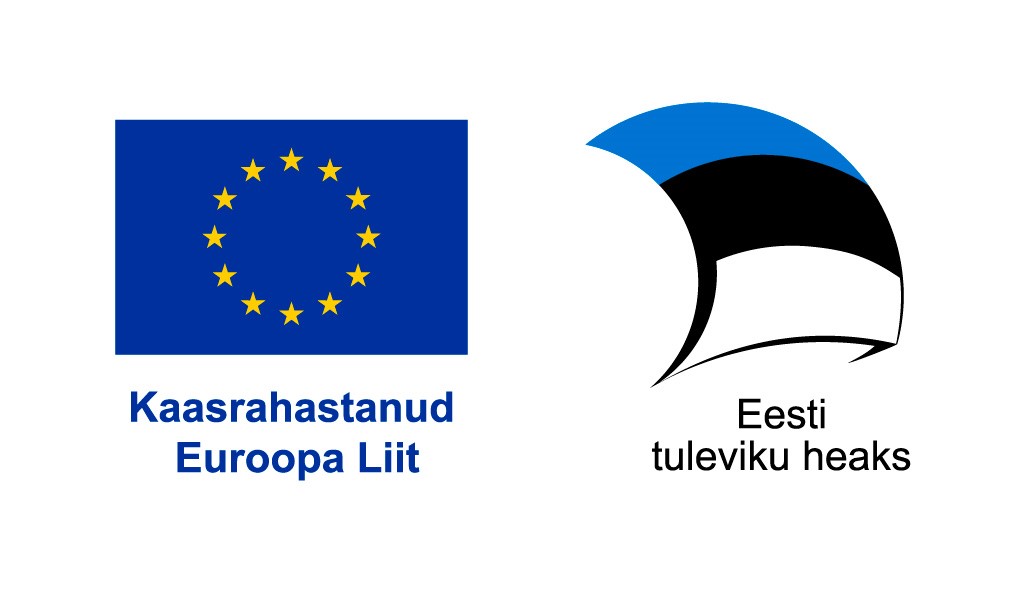 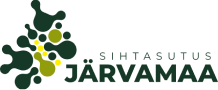